BÀI 3. MỘT SỐ PHƯƠNG TRÌNH LƯỢNG GIÁC THƯỜNG GẶP
“Thứ chênh lệch ít nhất giữa người với người là chỉ số thông minh, chênh lệch lớn nhất là lòng kiên trì.”
NỘI DUNG
Dạng 1. Phương trình bậc nhất theo một HSLG
01
Dạng 2. Phương trình bậc hai theo một HSLG.
02
Dạng 3. Phương trình bậc nhất đối với sin và cos
03
Dạng 4. Phương trình bậc hai đối với sin và cos
04
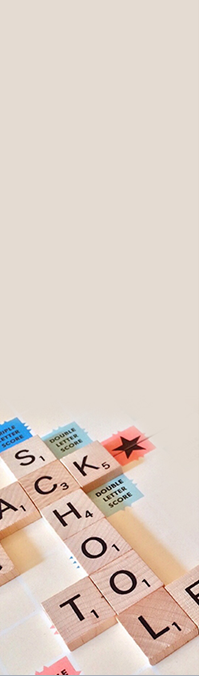 II. PHƯƠNG TRÌNH BẬC HAI ĐỐI VỚI 1 HSLG
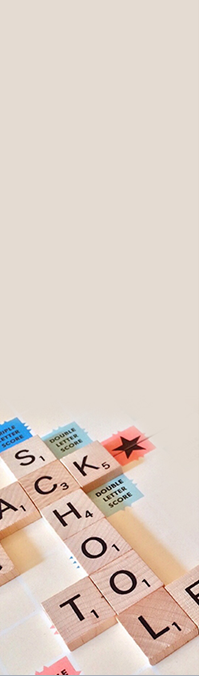 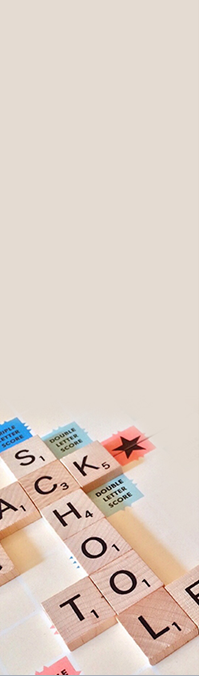 II. PHƯƠNG TRÌNH BẬC HAI ĐỐI VỚI 1 HSLG
Ví dụ 1. Giải các phương trình sau:
Giải:
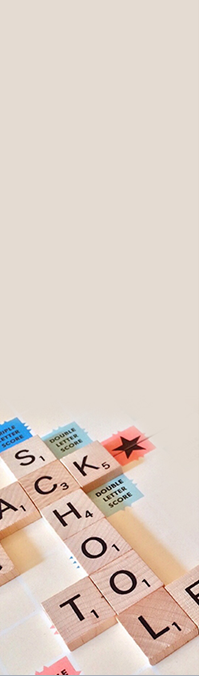 Vậy pt có các nghiệm
Trang chủ
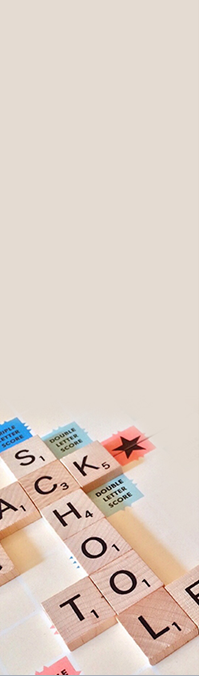 II. PHƯƠNG TRÌNH BẬC HAI ĐỐI VỚI 1 HSLG
Ví dụ 2. Giải các phương trình sau:
Giải:
Đặt: t = tan2x
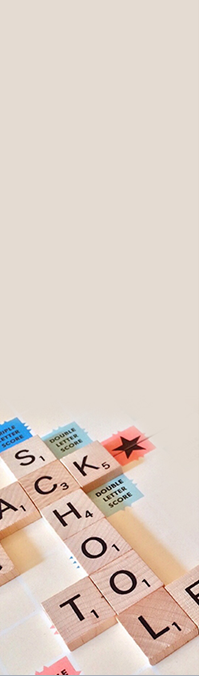 Vậy pt có các nghiệm
Trang chủ
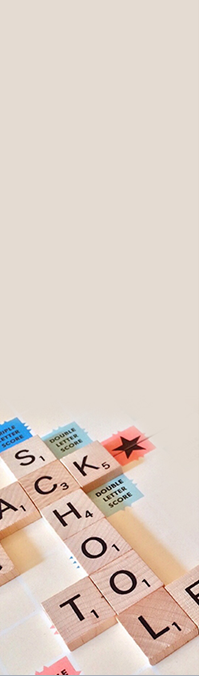 II. PHƯƠNG TRÌNH BẬC HAI ĐỐI VỚI 1 HSLG
Ví dụ 3. Giải các phương trình sau:
Giải:
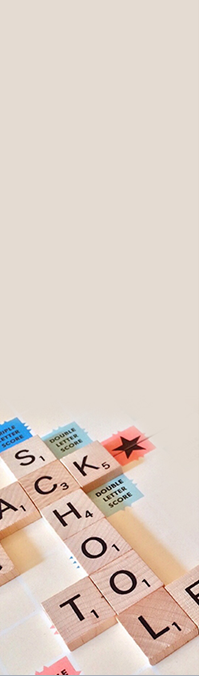 Vậy pt có các nghiệm
Trang chủ
[Speaker Notes: x]
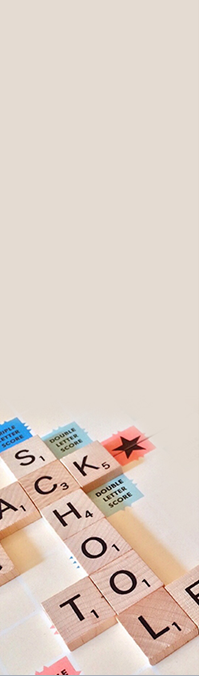 III. PHƯƠNG TRÌNH BẬC NHẤT ĐỐI VỚI SIN/COS
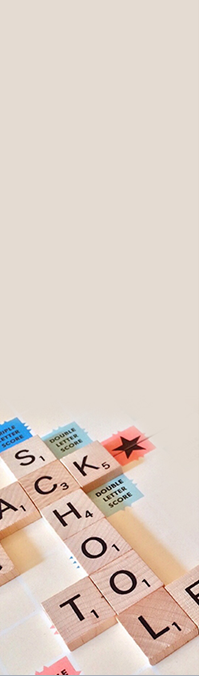 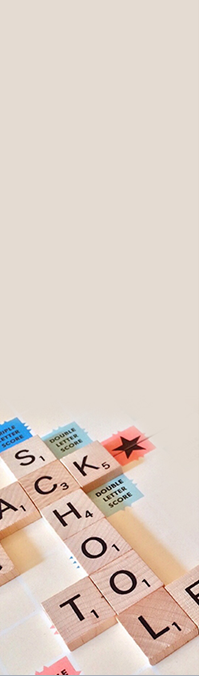 III. PHƯƠNG TRÌNH BẬC NHẤT ĐỐI VỚI SIN/COS
Ví dụ 1. Giải các phương trình sau:
Giải:
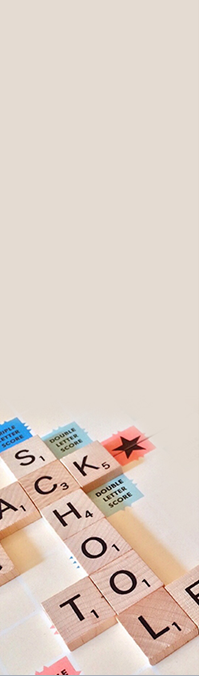 Vậy pt có các nghiệm
Trang chủ
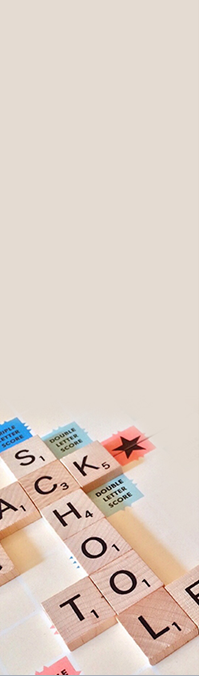 III. PHƯƠNG TRÌNH BẬC NHẤT ĐỐI VỚI SIN/COS
Ví dụ 2. Giải các phương trình sau:
Giải:
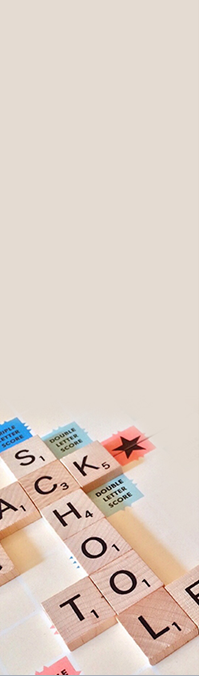 Vậy pt có các nghiệm
Trang chủ
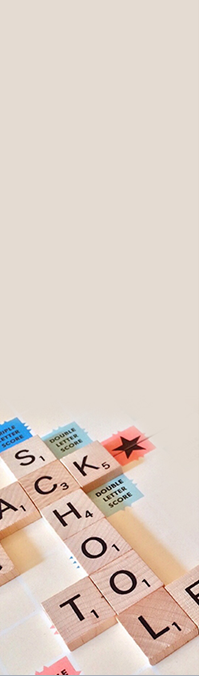 III. PHƯƠNG TRÌNH BẬC NHẤT ĐỐI VỚI SIN/COS
Ví dụ 3. Giải các phương trình sau:
Giải:
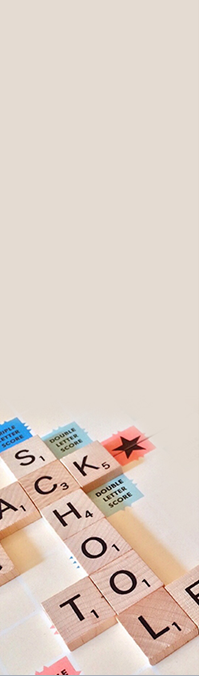 Vậy pt có các nghiệm
Trang chủ
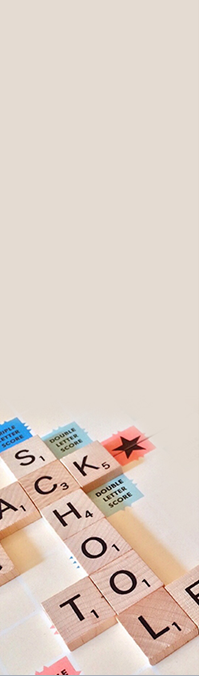 II. PHƯƠNG TRÌNH BẬC HAI ĐỐI VỚI 1 HSLG
BTVN SỐ 2
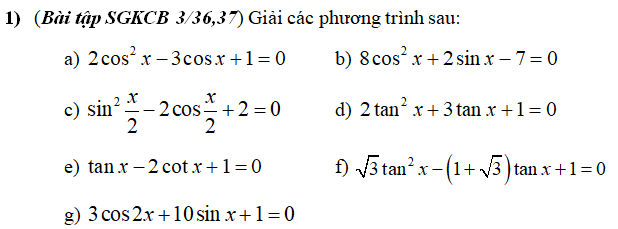 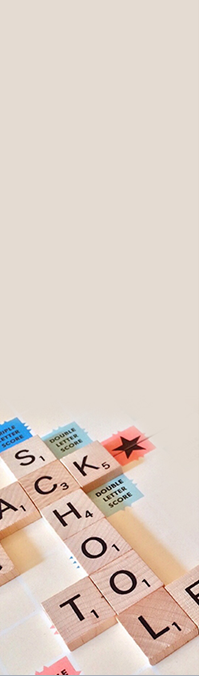 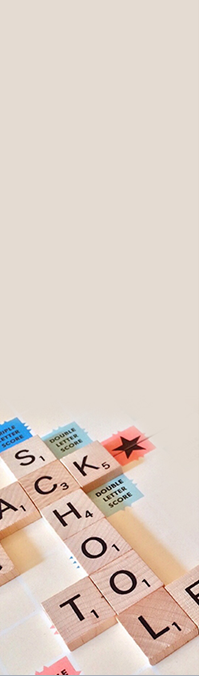 II. PHƯƠNG TRÌNH BẬC HAI ĐỐI VỚI 1 HSLG
BTVN SỐ 2
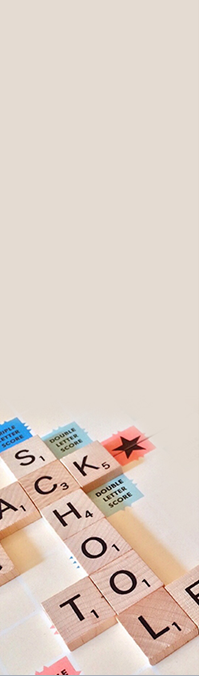 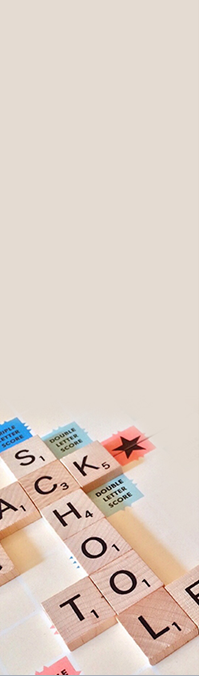 II. PHƯƠNG TRÌNH BẬC HAI ĐỐI VỚI 1 HSLG
BTVN SỐ 2
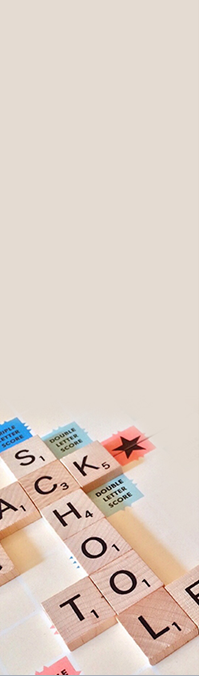 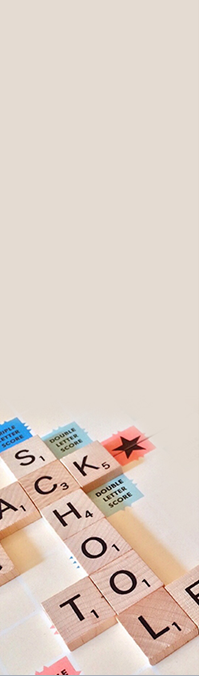 II. PHƯƠNG TRÌNH BẬC HAI ĐỐI VỚI 1 HSLG
BTVN SỐ 2
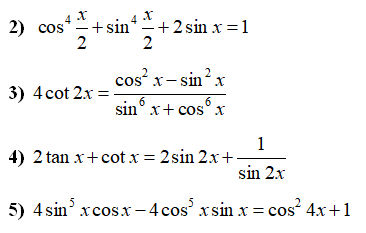 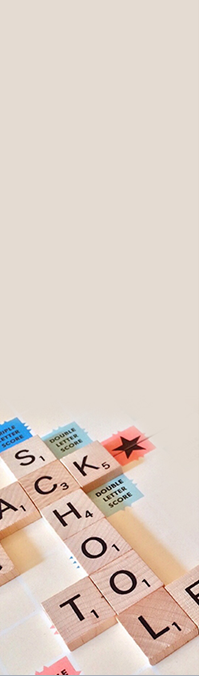 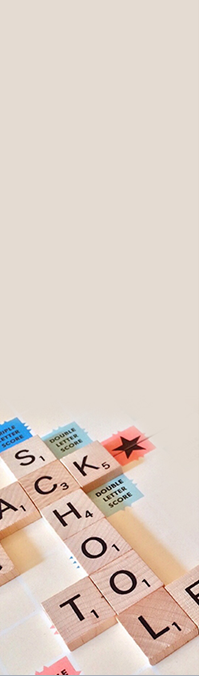 II. PHƯƠNG TRÌNH BẬC HAI ĐỐI VỚI 1 HSLG
BTVN SỐ 2
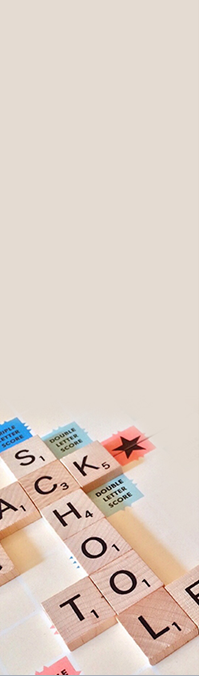 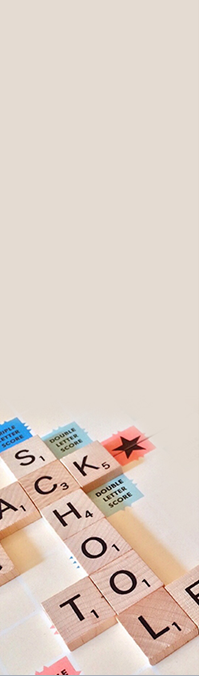 II. PHƯƠNG TRÌNH BẬC HAI ĐỐI VỚI 1 HSLG
BTVN SỐ 2
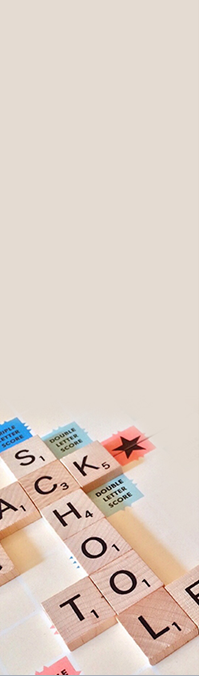 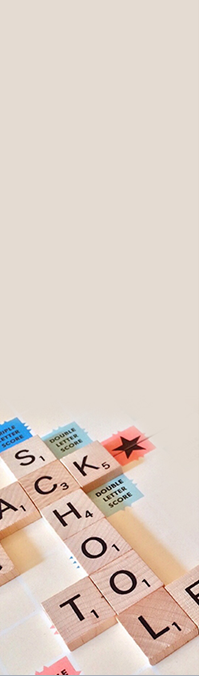 III. PHƯƠNG TRÌNH BẬC NHẤT ĐỐI SIN/COS
BTVN SỐ 3
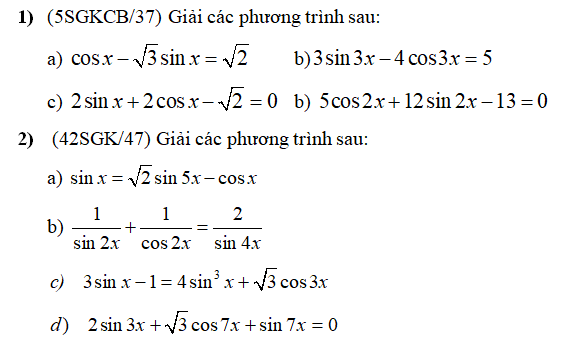 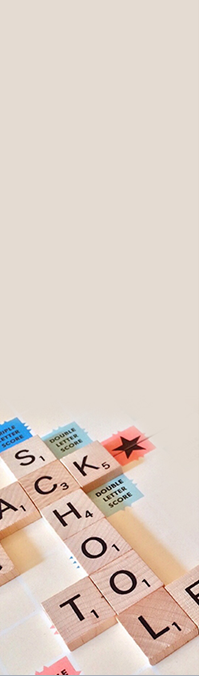 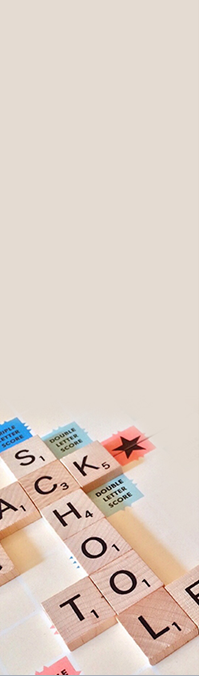 III. PHƯƠNG TRÌNH BẬC NHẤT ĐỐI SIN/COS
BTVN SỐ 3
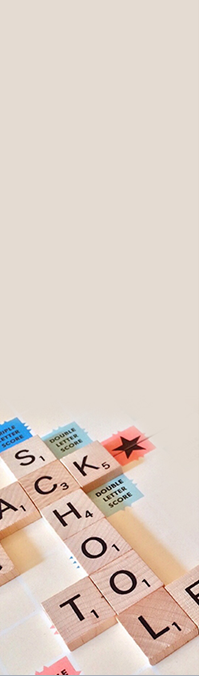 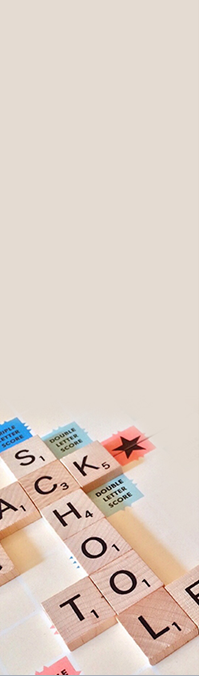 III. PHƯƠNG TRÌNH BẬC NHẤT ĐỐI SIN/COS
BTVN SỐ 3
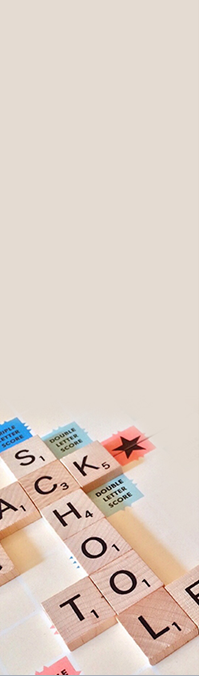 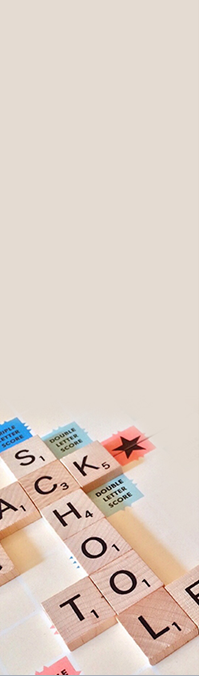 IV. PHƯƠNG TRÌNH BẬC HAI ĐỐI VỚI SIN/COS
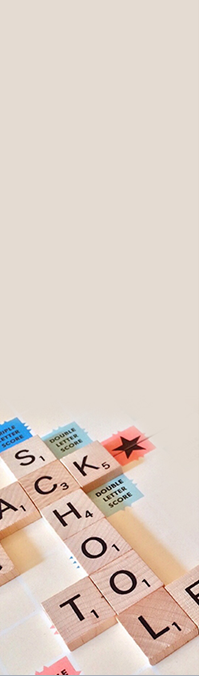 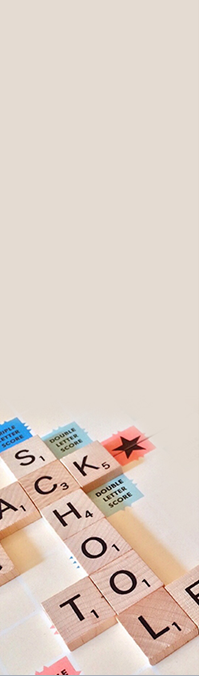 IV. PHƯƠNG TRÌNH BẬC HAI ĐỐI VỚI SIN/COS
Ví dụ 1. Giải các phương trình sau:
Giải:
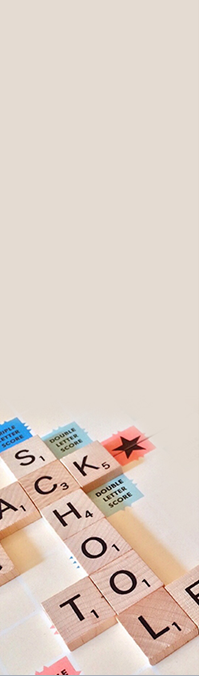 Vậy pt có các nghiệm
Trang chủ
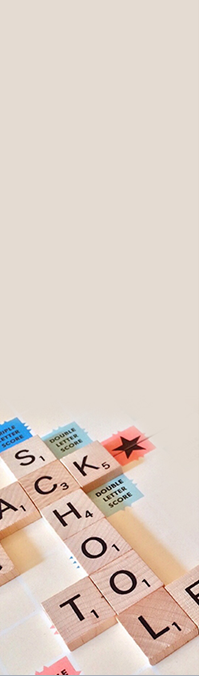 IV. PHƯƠNG TRÌNH BẬC HAI ĐỐI VỚI SIN/COS
Ví dụ 2. Giải các phương trình sau:
Giải:
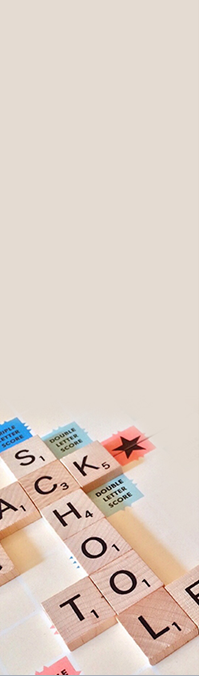 Vậy pt có các nghiệm
Trang chủ
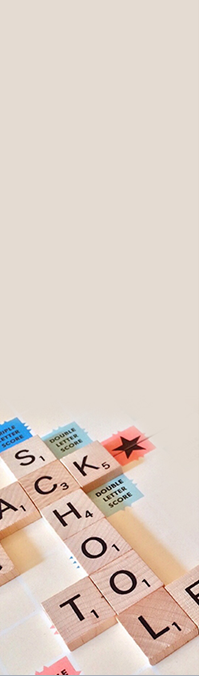 IV. PHƯƠNG TRÌNH BẬC HAI ĐỐI VỚI SIN/COS
Ví dụ 3. Giải các phương trình sau:
Giải:
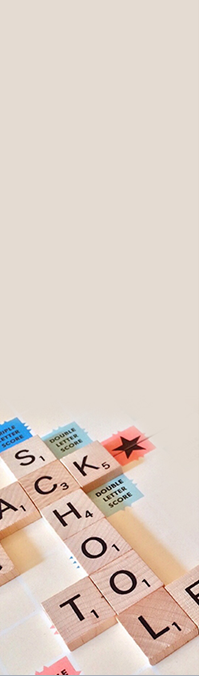 Vậy pt có các nghiệm
Trang chủ
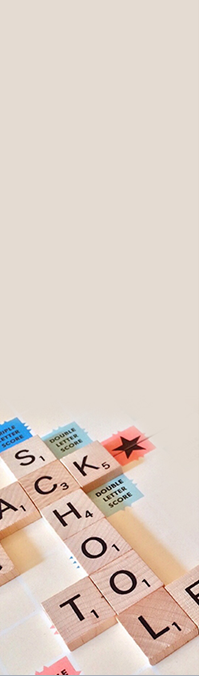 IV. PHƯƠNG TRÌNH BẬC HAI ĐỐI VỚI SIN/COS
Ví dụ 4. Giải các phương trình sau:
Giải:
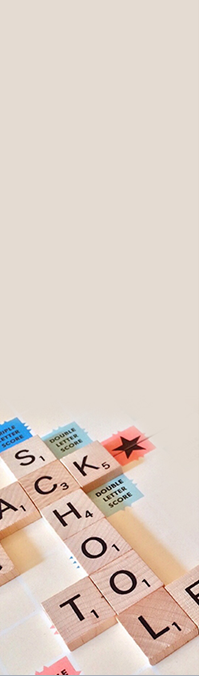 Vậy pt có các nghiệm
Trang chủ
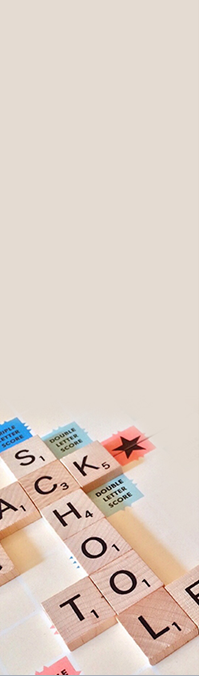 IV. PHƯƠNG TRÌNH BẬC HAI ĐỐI VỚI SIN/COS
MỞ RỘNG
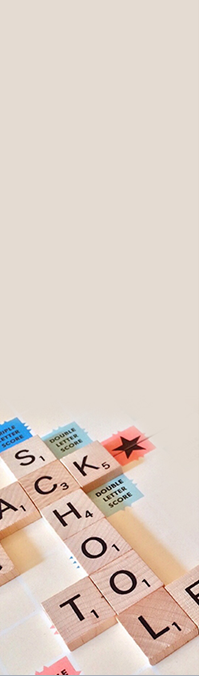 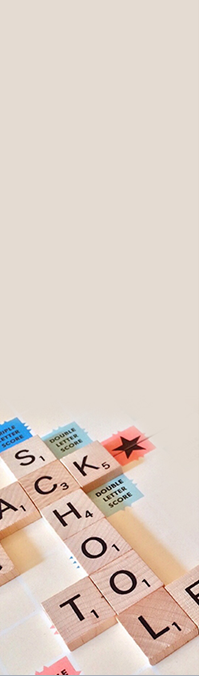 IV. PHƯƠNG TRÌNH BẬC HAI ĐỐI VỚI SIN/COS
Ví dụ 5. Giải các phương trình sau:
Giải:
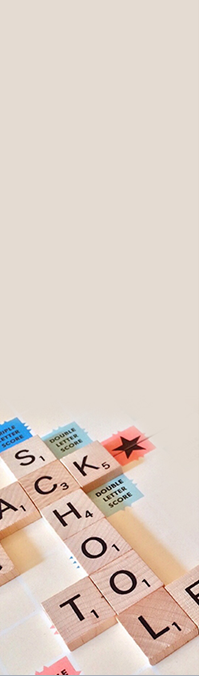 Vậy pt có các nghiệm…
Trang chủ
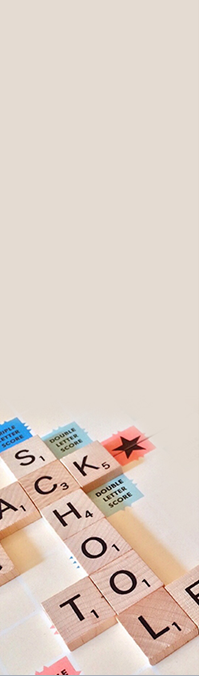 IV. PHƯƠNG TRÌNH BẬC HAI ĐỐI SIN/COS
BTVN SỐ 4
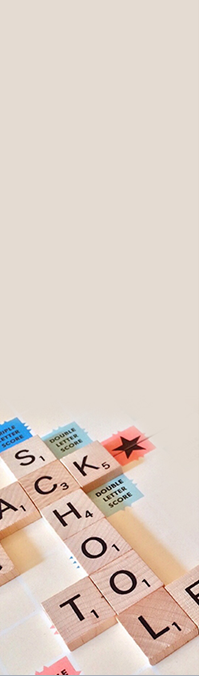 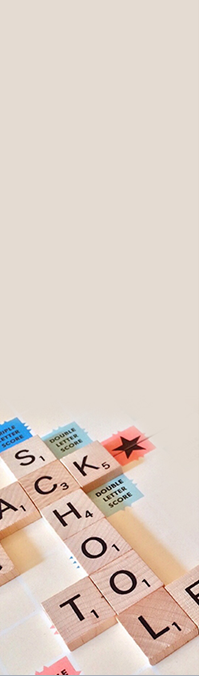 IV. PHƯƠNG TRÌNH BẬC HAI ĐỐI SIN/COS
BTVN SỐ 4
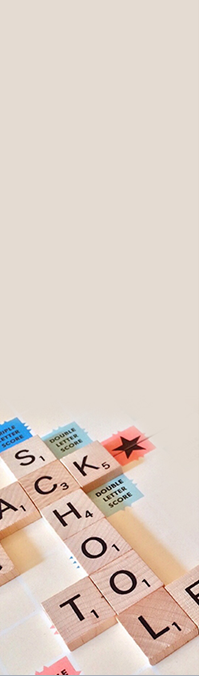 Vậy pt có các nghiệm
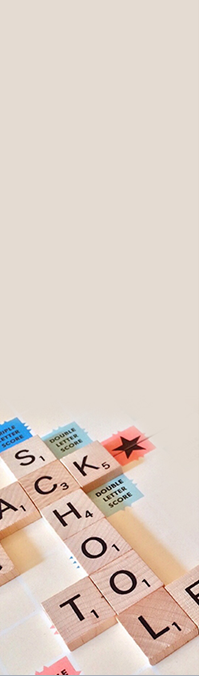 IV. PHƯƠNG TRÌNH BẬC HAI ĐỐI SIN/COS
BTVN SỐ 4
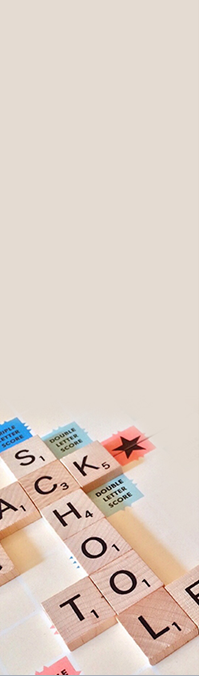 Vậy pt có các nghiệm
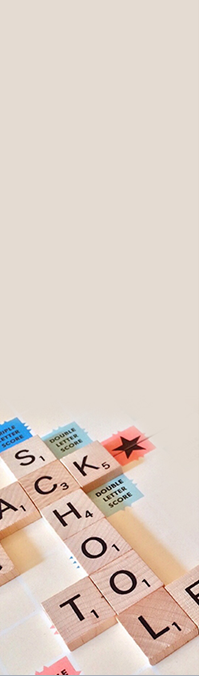 IV. PHƯƠNG TRÌNH BẬC HAI ĐỐI SIN/COS
BTVN SỐ 4
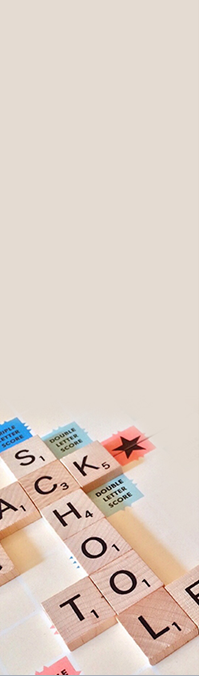 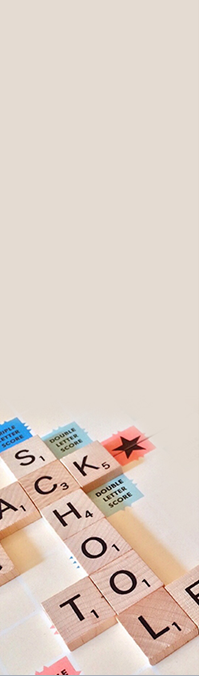 IV. PHƯƠNG TRÌNH BẬC HAI ĐỐI SIN/COS
BTVN SỐ 4
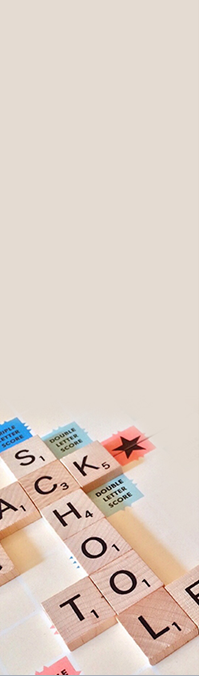 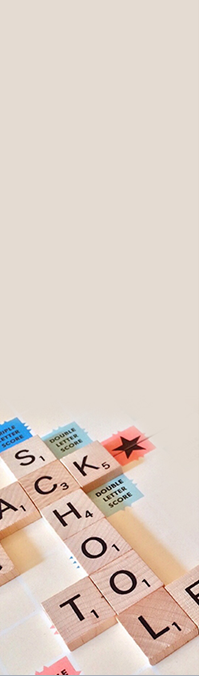 IV. PHƯƠNG TRÌNH BẬC HAI ĐỐI SIN/COS
BTVN SỐ 4
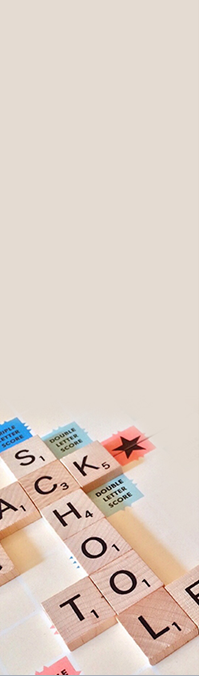 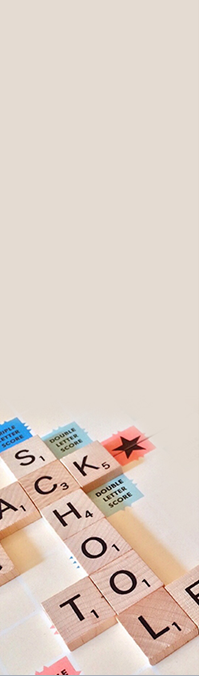 IV. PHƯƠNG TRÌNH BẬC HAI ĐỐI SIN/COS
BTVN SỐ 4
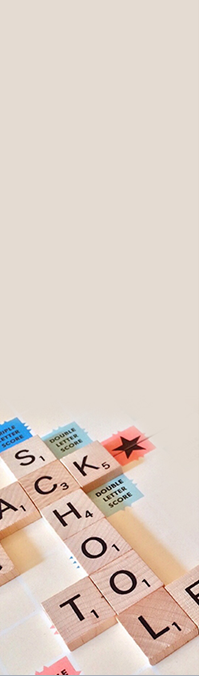 CHÚC 
CÁC 
EM 
HỌC 
TỐT